Figure 5 Nuclear import of Emg1 can be mediated by Impα/β or the Impβ/7 heterodimer. Import of GFP-tagged EMG1 into ...
Hum Mol Genet, Volume 25, Issue 24, 15 December 2016, Pages 5353–5364, https://doi.org/10.1093/hmg/ddw351
The content of this slide may be subject to copyright: please see the slide notes for details.
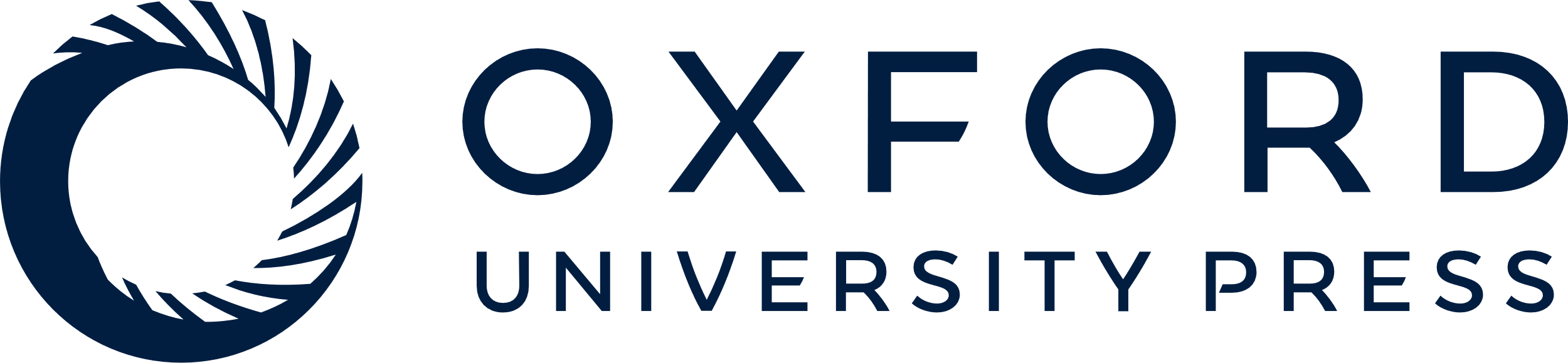 [Speaker Notes: Figure 5 Nuclear import of Emg1 can be mediated by Impα/β or the Impβ/7 heterodimer. Import of GFP-tagged EMG1 into the nuclei of permeabilised HeLa cells was performed in the presence of Ran, an energy-regenerating system and the importins indicated. The localisation of EMG1 was determined by confocal fluorescence microscopy. The scale bar indicates 25 μm.


Unless provided in the caption above, the following copyright applies to the content of this slide: © The Author 2016. Published by Oxford University Press.This is an Open Access article distributed under the terms of the Creative Commons Attribution Non-Commercial License (http://creativecommons.org/licenses/by-nc/4.0/), which permits non-commercial re-use, distribution, and reproduction in any medium, provided the original work is properly cited. For commercial re-use, please contact journals.permissions@oup.com]